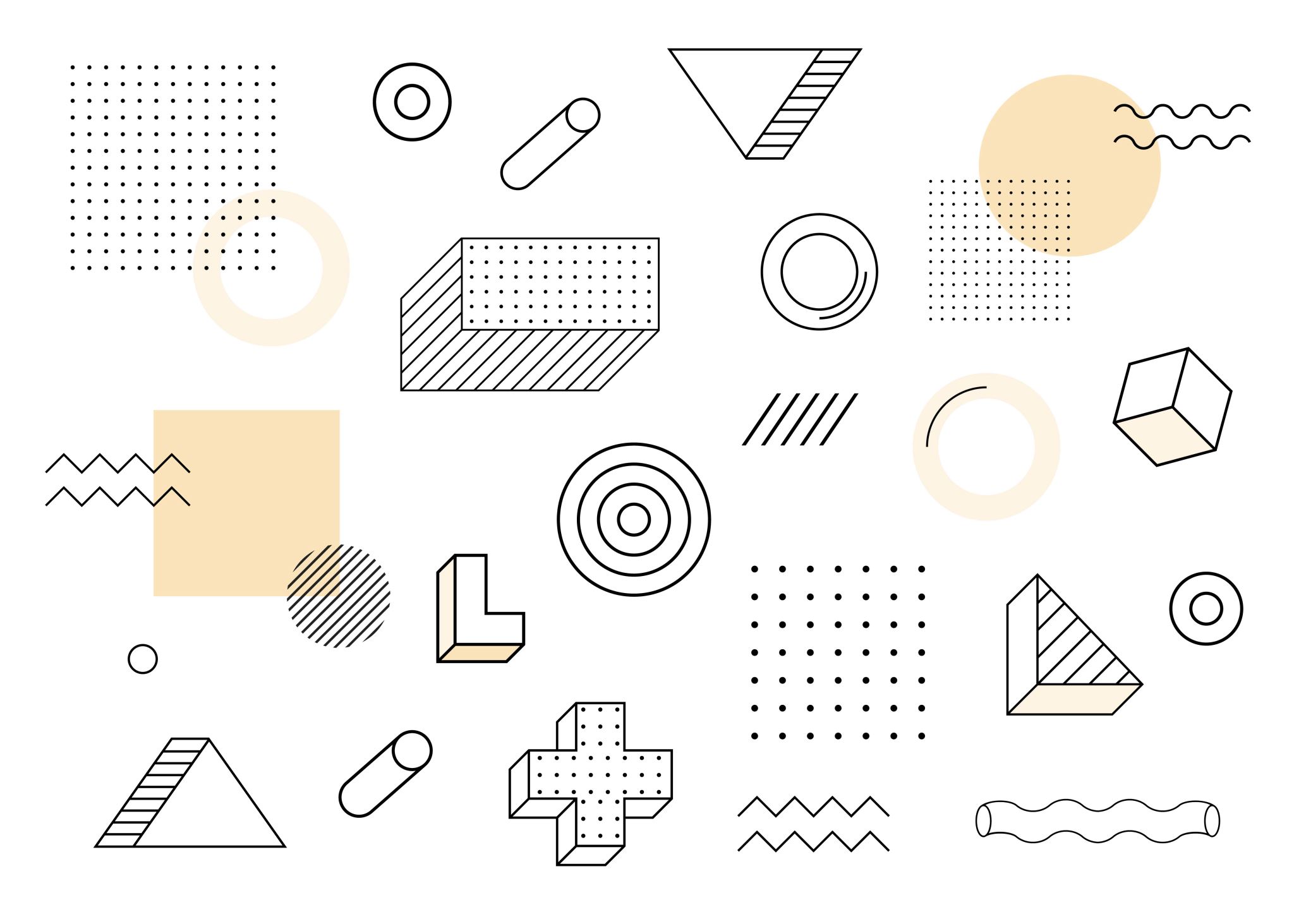 Strabologie I. 2. hodina
MUDr. Martin Komínek
381272@mail.muni.cz 
 Brno 2.10.2023
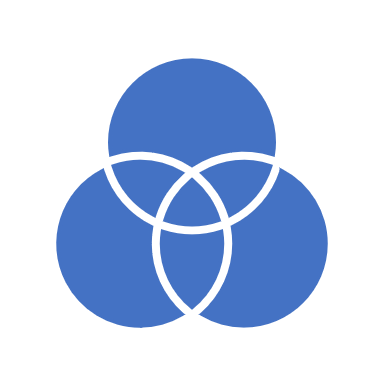 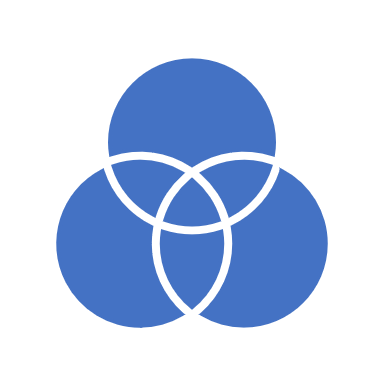 „Šilhání je v hlavě.“
Jedná se nejčastěji o komplexní senzomotorickou poruchu. Jen u velmi malého procenta strabismů bývá problém „jenom ve svalech“ či v inervaci EOS.
Strabismus - dělení
Podle směru úchylky
Podle velikosti úchylky
Podle laterality
Podle souhybů očí
Podle příčiny
Podle manifestace
Atd…
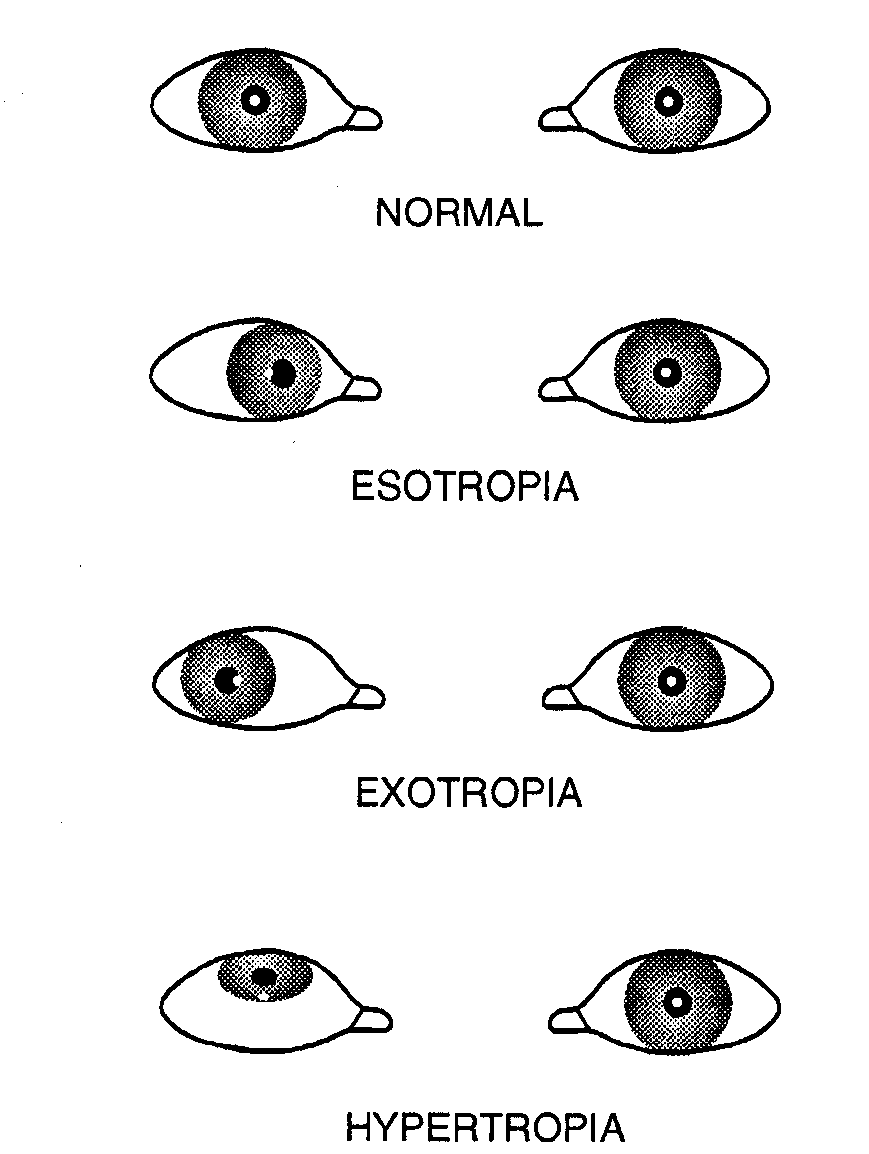 Typy šilhání podle směru úchylky
Strab. convergens 
(esotropie)
Strab. divergens    
(exotropie)
Strab. supravergens 
(sursumvergens, hypertropie)
Strab. Infravergens
(deorsumvergens, hypotropie)

Kombinované úchylky (např. sursoadductorius)
Cyklodeviace atd…
[Speaker Notes: Teď některé termíny]
Strabismus - dělení
Podle směru úchylky
Podle velikosti úchylky
Podle laterality
Podle souhybů očí
Podle příčiny
Podle manifestace
Atd…
Malá
Střední  
Velká
Strabismus - dělení
Podle směru úchylky
Podle velikosti úchylky
Podle laterality
Podle souhybů očí
Podle příčiny
Podle manifestace
Atd…
Jednostranný strabismus
Alternující strabismus
Strabismus - dělení
Podle směru úchylky
Podle velikosti úchylky
Podle laterality
Podle souhybů očí
Podle příčiny
Podle manifestace
Atd…
Konkomitantní
Inkomitantní
Paralytický
Restrikční
Strabismus - dělení
Podle směru úchylky
Podle velikosti úchylky
Podle laterality
Podle souhybů očí
Podle příčiny
Podle manifestace
Atd…
Kongenitální
Juvenilní
Sekundární 
Posttraumatický
Postinfekční 
Po nádorech CNS
Atd…
Strabismus - dělení
Podle směru úchylky
Podle velikosti úchylky
Podle laterality
Podle souhybů očí
Podle příčiny
Podle manifestace
Atd…
Manifestní = heterotropie
Latentní = heteroforie
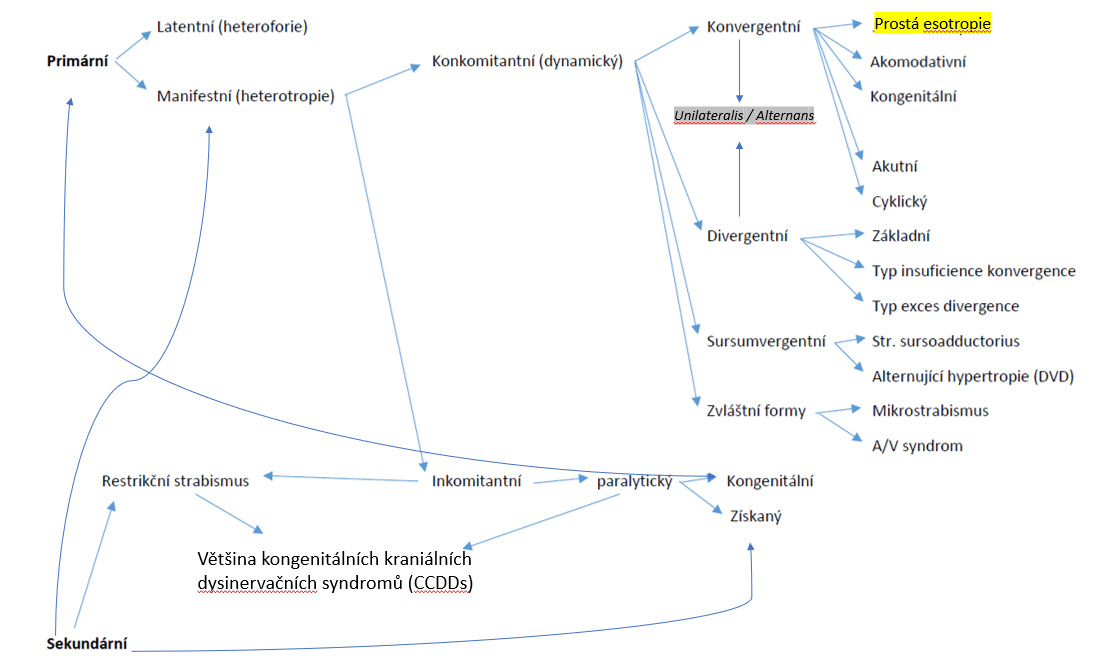 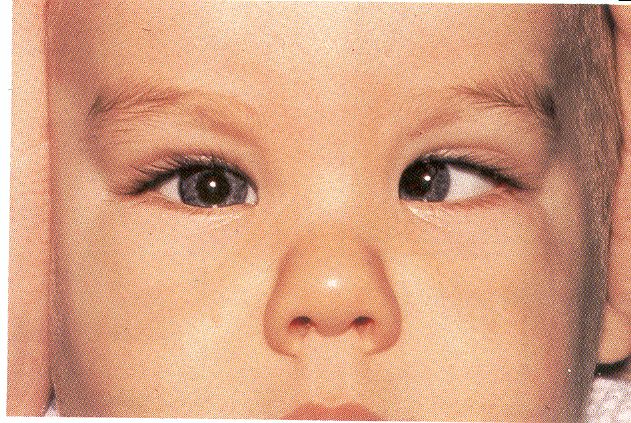 Strabismus convergens (esotropie)
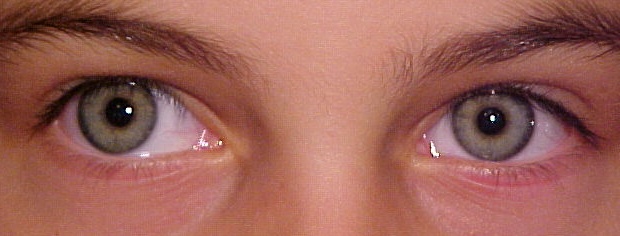 Strabismus divergens (exotropie)
Strabismus sursoadductorius 
Hyperfunkce MOI vpravo
Strabismus deorsumvergens  (hypotropie)
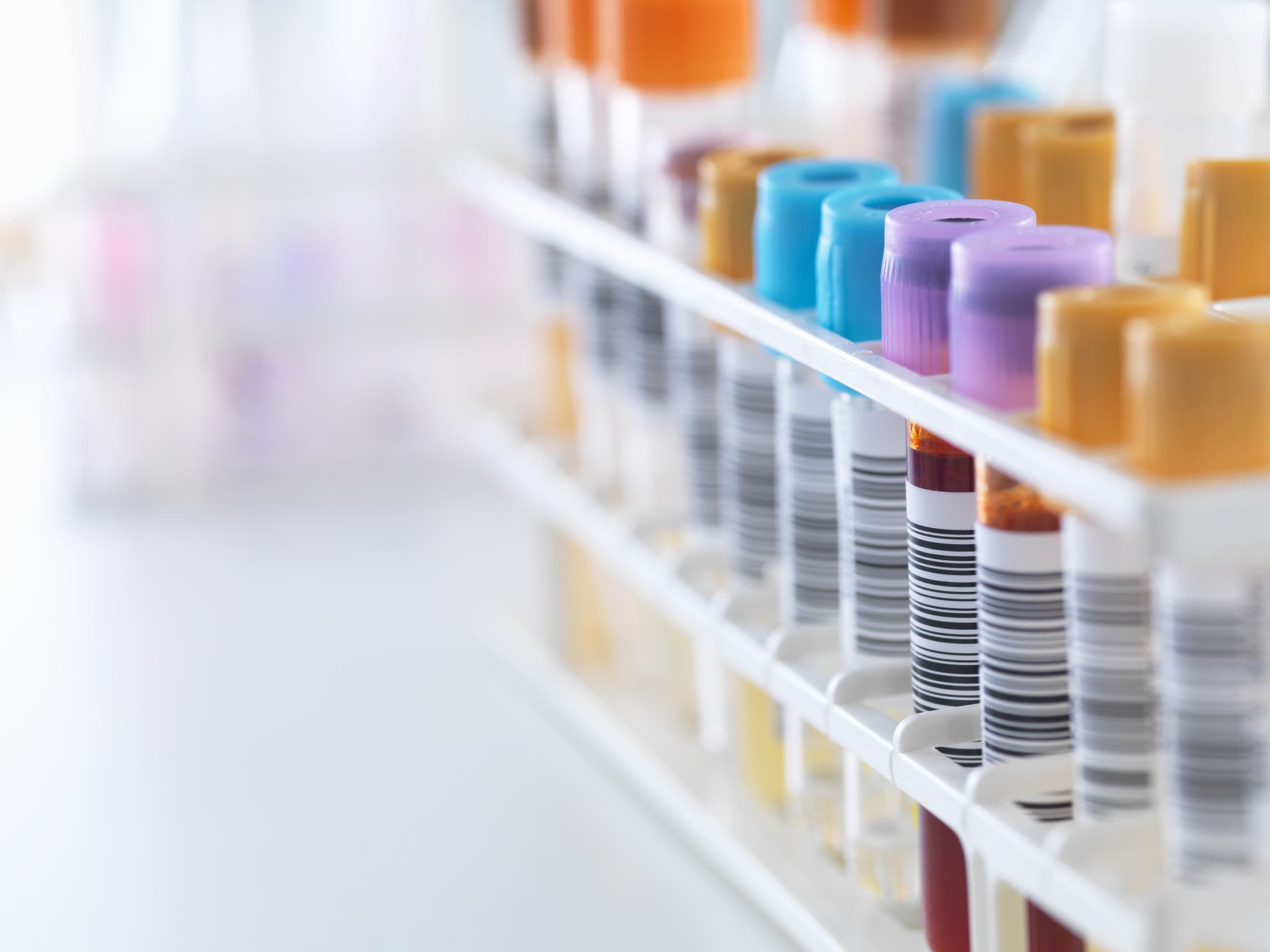 Diagnostický postup při podezření na strabismus
1) Určení typu a velikosti úchylky
2) Vyšetření motility
3) Vyšetření refrakce – u dětí vždy v tzv. cykloplegii
4) Vyšetření předního i zadního segmentu obou očí
Možné další příčiny strabismu – např. retinoblastom!
5) Objasnění případné amblyopie
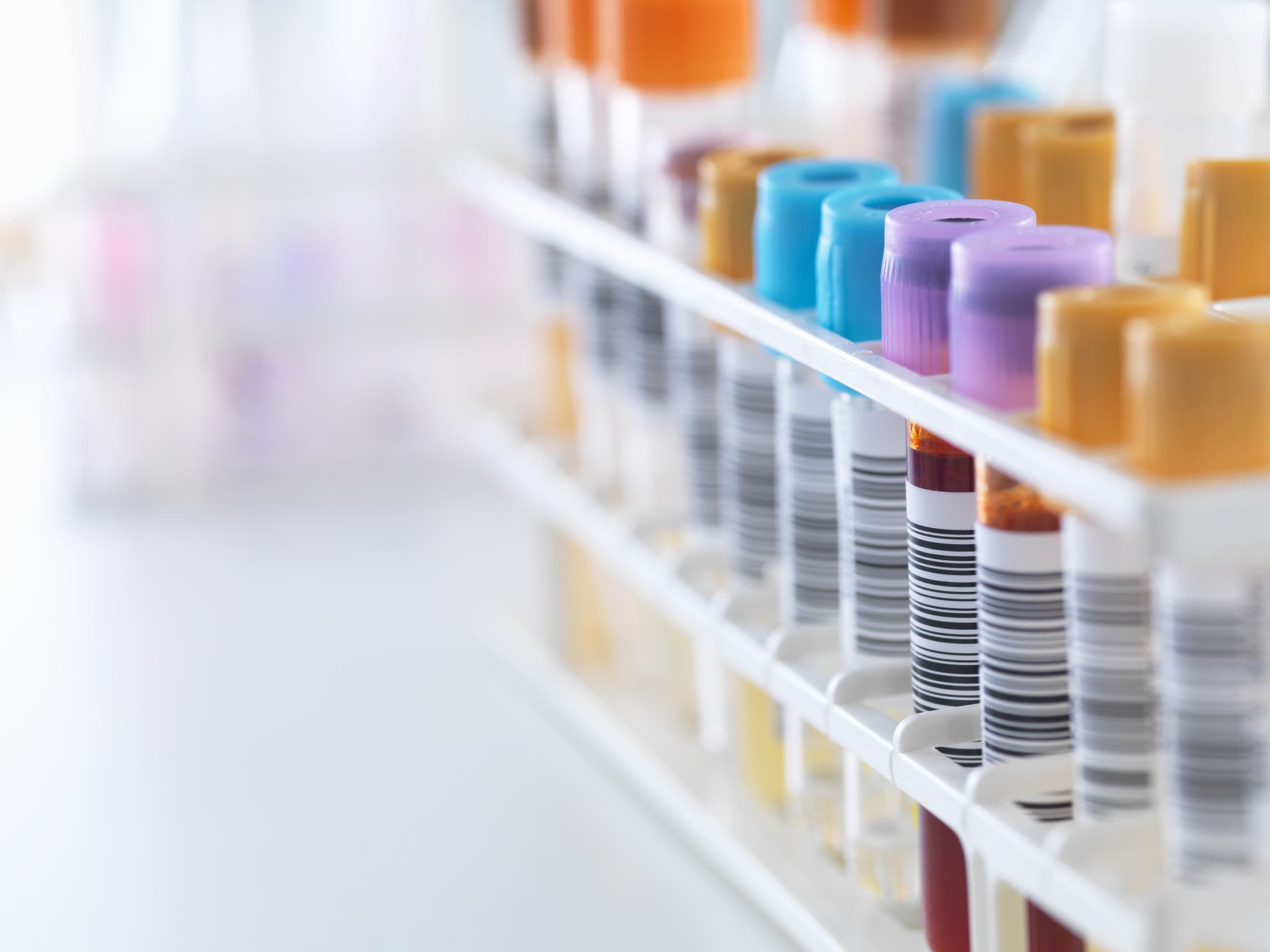 Terapeutické principy u konkomitantního strabismu
Komplexní přístup – často řešíme jak strabismsus, tak amblyopii.
Čím dříve a intenzivněji terapie započne, tím lepší má zpravidla výsledky.
Cílem léčby je navození JBV.
Vyléčená amblyopie a dobrý visus na obou očích umožňuje vývoj či obnovu BV. 
Proto u některých typů strabismu po vykorigování refrakční vady a po vyléčení amblyopie dochází k úpravě postavení očí. 
Naopak při nevyléčené amblyopii a velkém rozdílu visu obou očí je šance na rozvoj JBV mizivá.
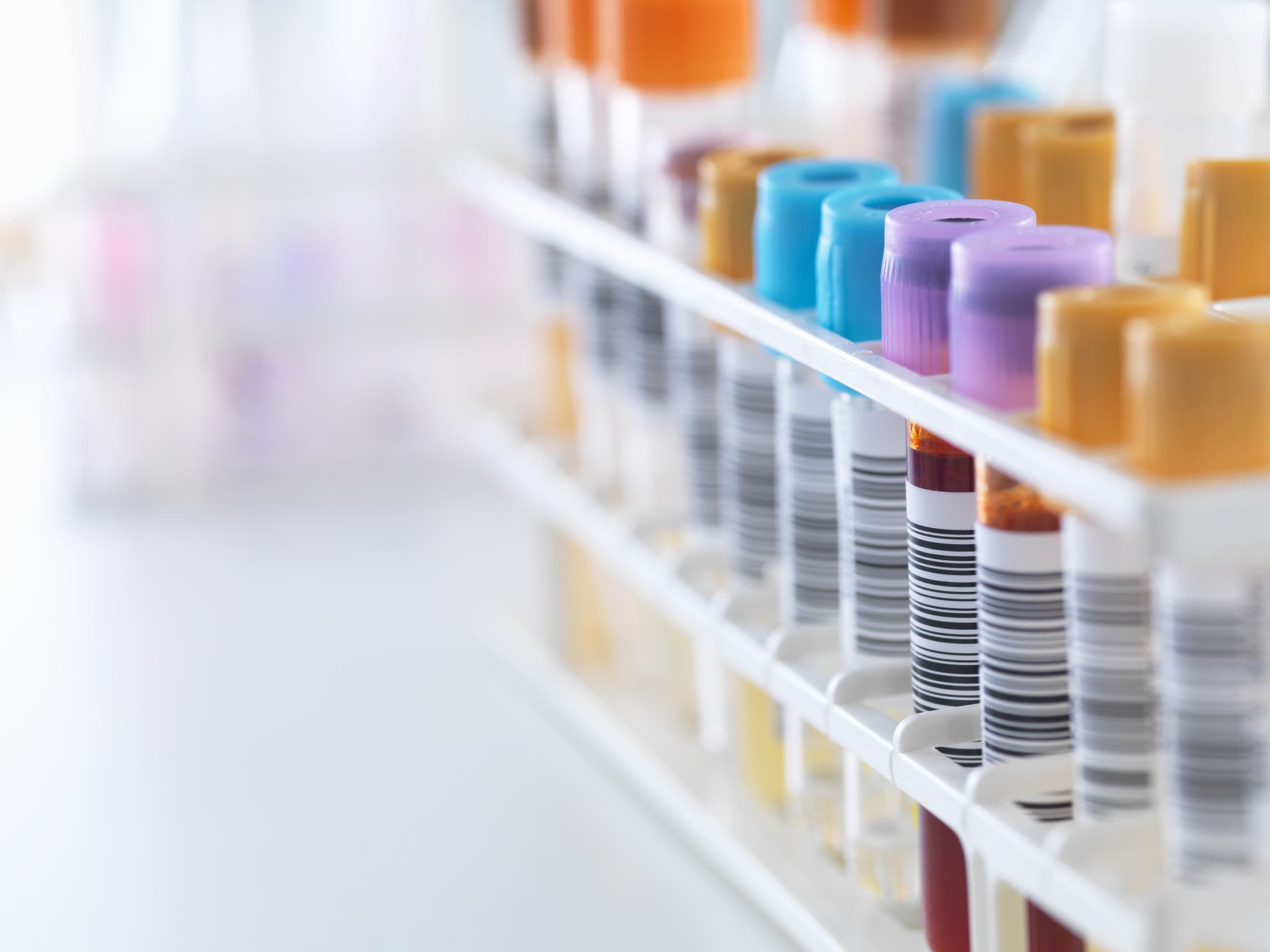 Terapeutické principy u konkomitantního strabismu
Konzervativní: 
1) Korekce refrakční vady, léčba amblyopie
Plná korekce, ev. hyper-/anti-korekce
Okluzní terapie, pleoptické cvičení
2) U malých úchylek bez amblyopie možnost ortoptického cvičení
		-8° až +12° 
3) U divergentního strabismu možnost cvičení konvergence 
		-> posílení m.r.int. 
Chirurgická:
Operace strabismu
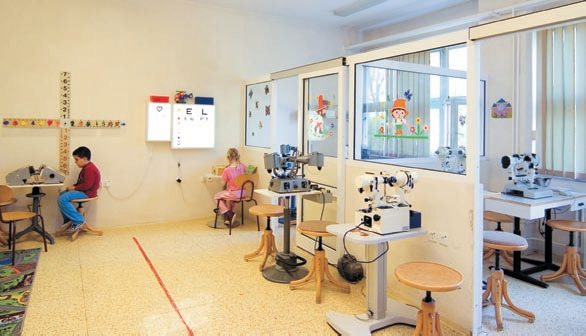 Převzato z: http://www.okluzory.cz/
Převzato z: https://www.sdetmivbaglu.cz/nase-cesta-k-okluzoru-a-peti-dioptriim/
Chirurgická léčba konkomitantního strabismu
Pouze při vyléčené amblyopii
Jednostranný strabismus -> alternující strabismus
 Vyrovnaný visus – rozdíl max. 2 řádky optotypu
Snaha o symetrický chirurgický výkon – spřažená inervace okohybných svalů. 
Heringův + Sherringtonův zákon
Sheringtonův zákon o reciproké inervaci antagonistů:
Heringův zákon o stranově symetrické inervaci synergistů:
Každý pohyb očí je možný jen tehdy, je-li kontrakce synergistů zároveň provázena relaxací anatgonistů. Je-li zvýšen nervový impuls pro určitý zevní oční sval, je stejnou měrou tlumen impuls pro jeho antagonistu.
Inervační impuls je rovnoměrně rozdělen na synergisty obou očí, jež se v tomto případě chovají jako jediný orgán. Z motorického centra přichází stejný nervový impuls do obou svalů spřažené dvojice pro pohyb očí v určitém směru.
22
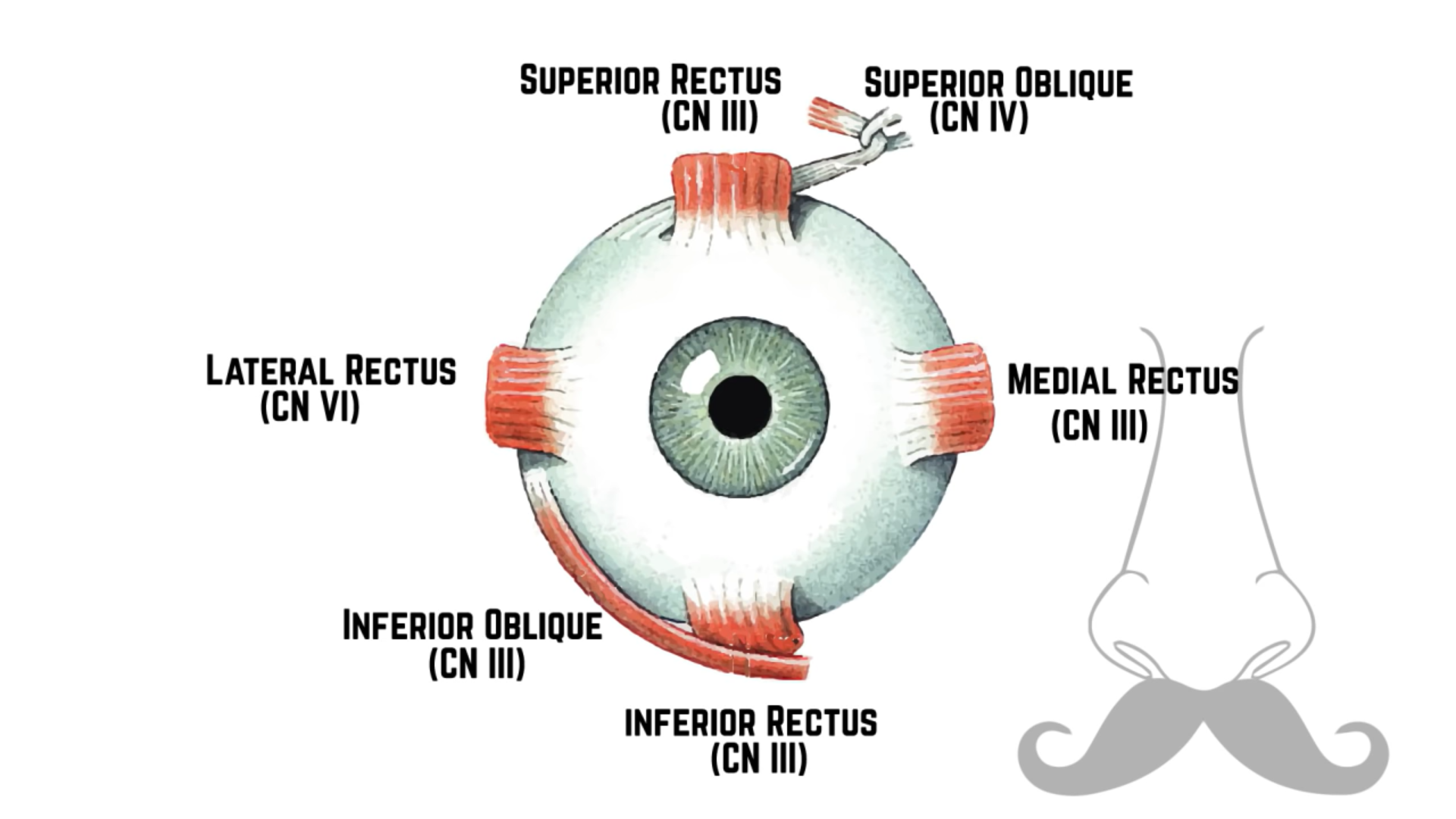 23
Pomoct Vám může i toto video (En): https://www.youtube.com/watch?v=ldiNRvLhQ3A
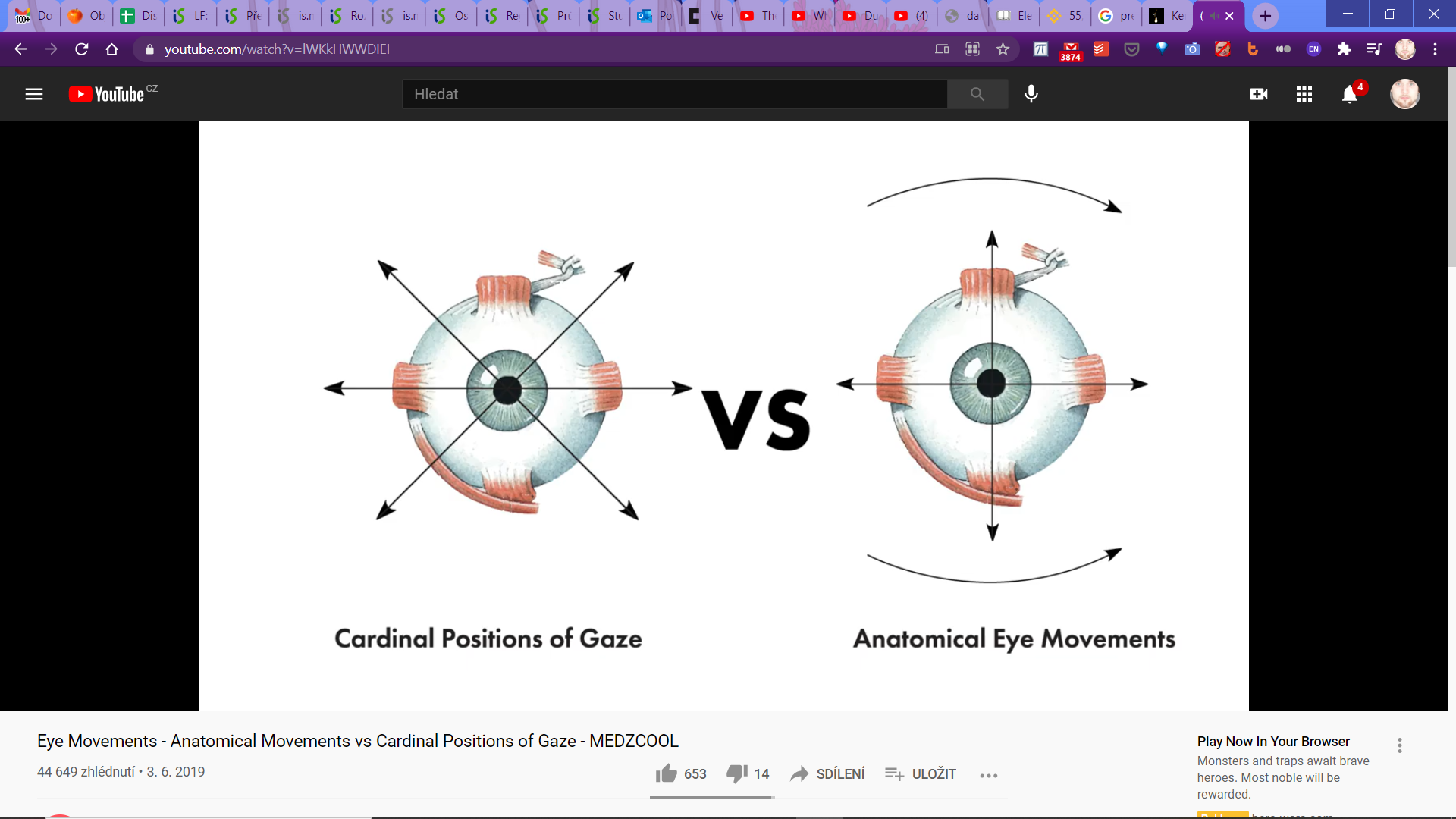 24
Pževzato z: https://www.youtube.com/watch?v=lWKkHWWDIEI
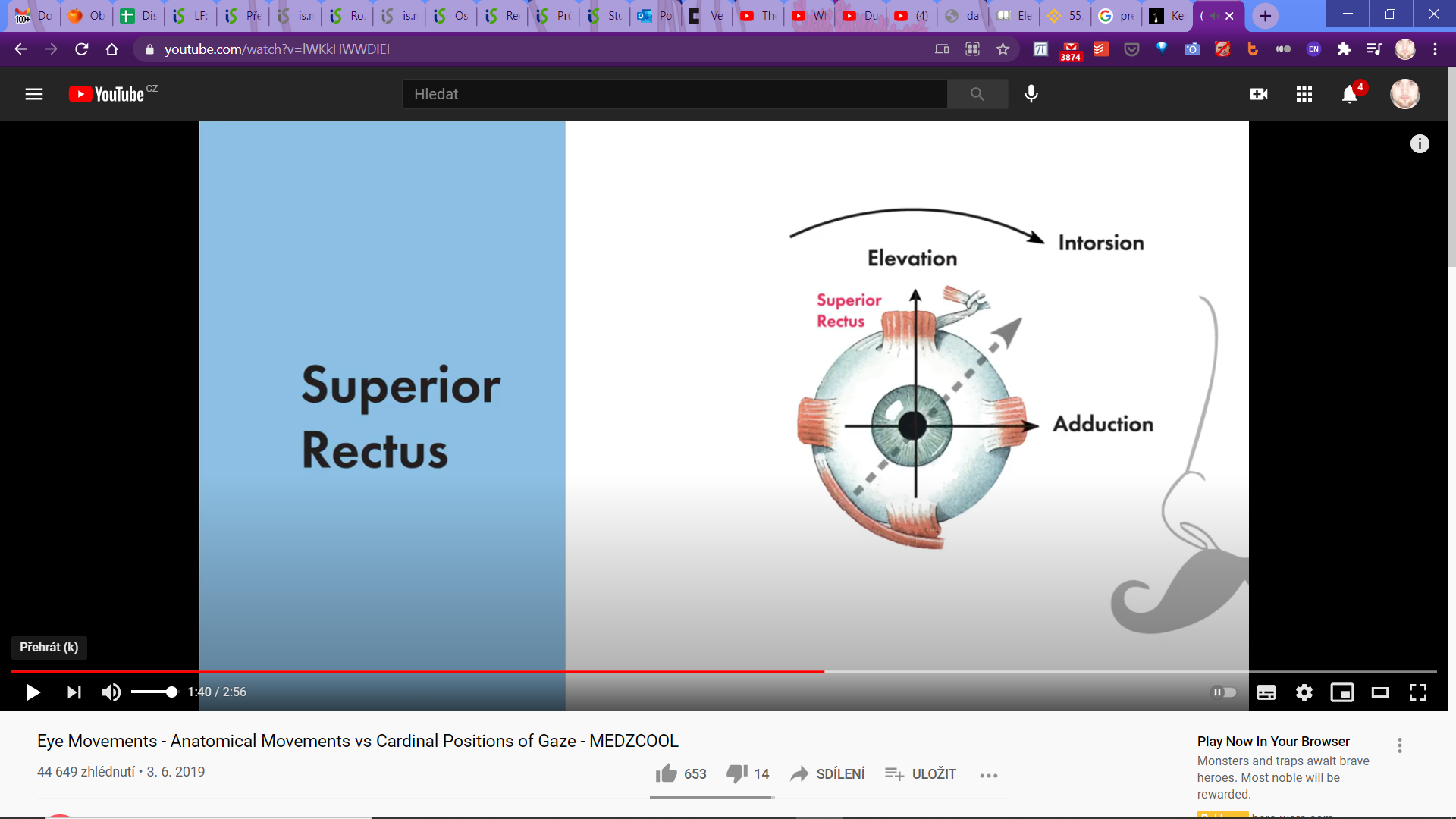 25
Pževzato z: https://www.youtube.com/watch?v=lWKkHWWDIEI
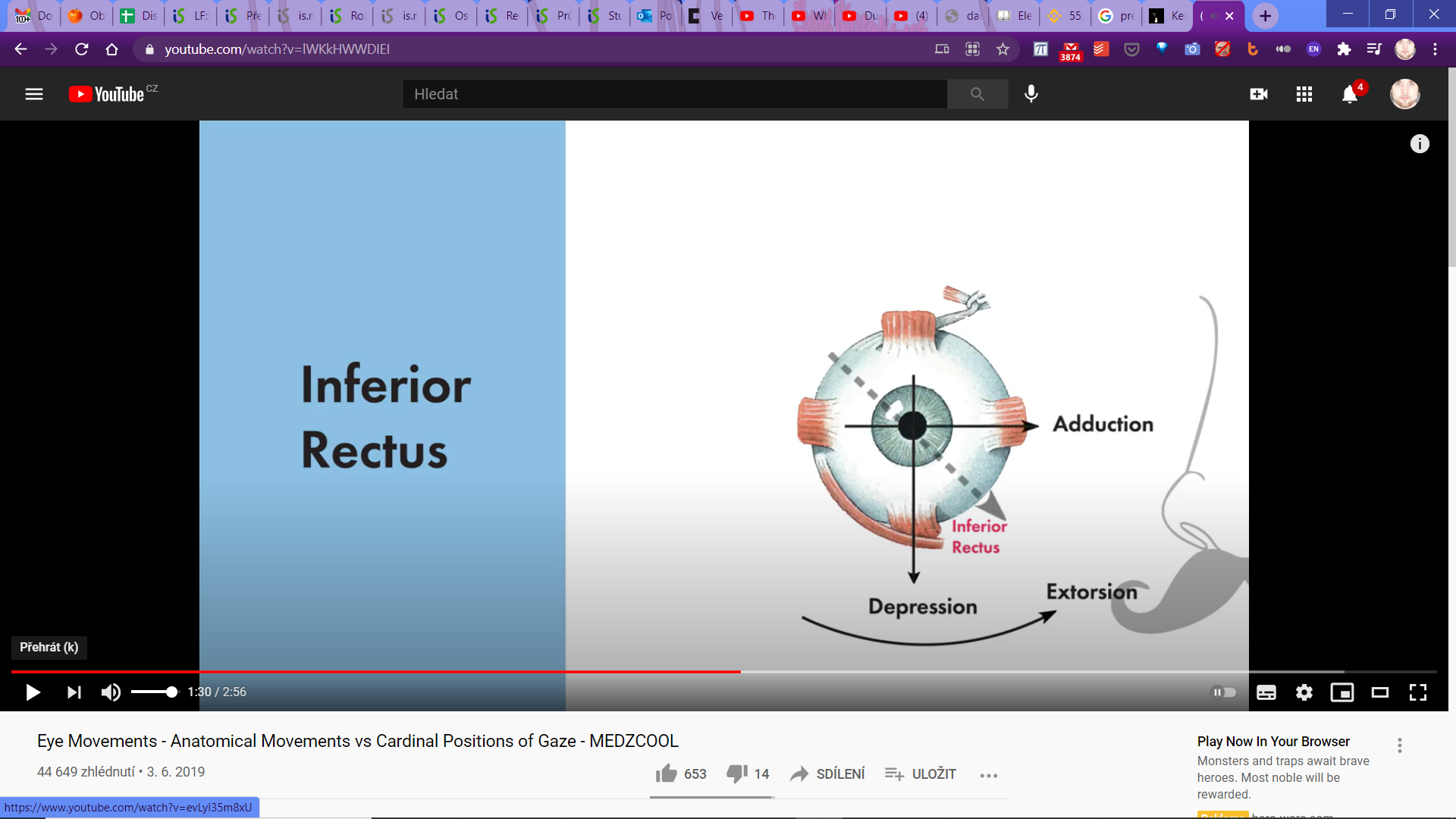 26
Pževzato z: https://www.youtube.com/watch?v=lWKkHWWDIEI
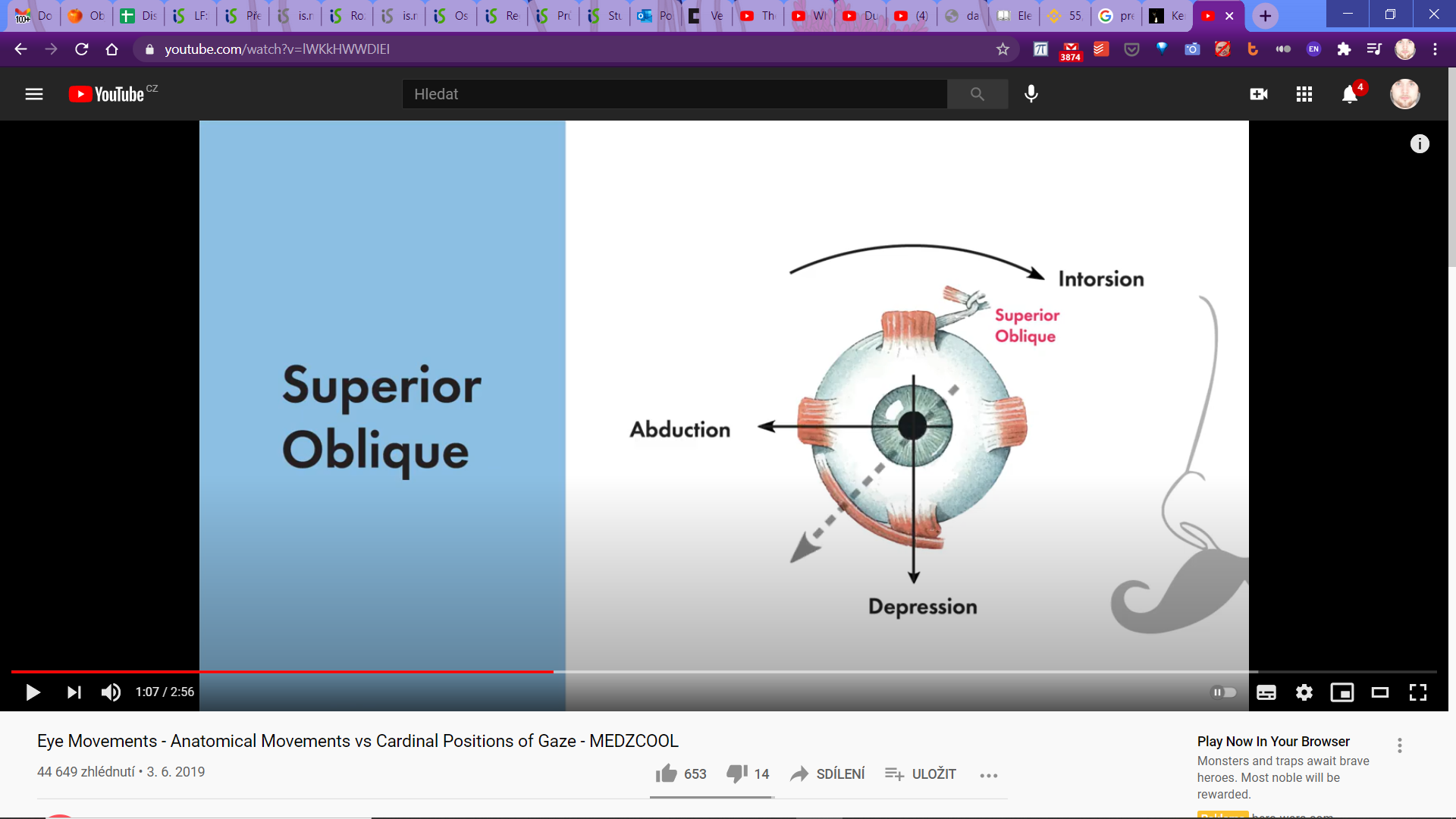 27
Pževzato z: https://www.youtube.com/watch?v=lWKkHWWDIEI
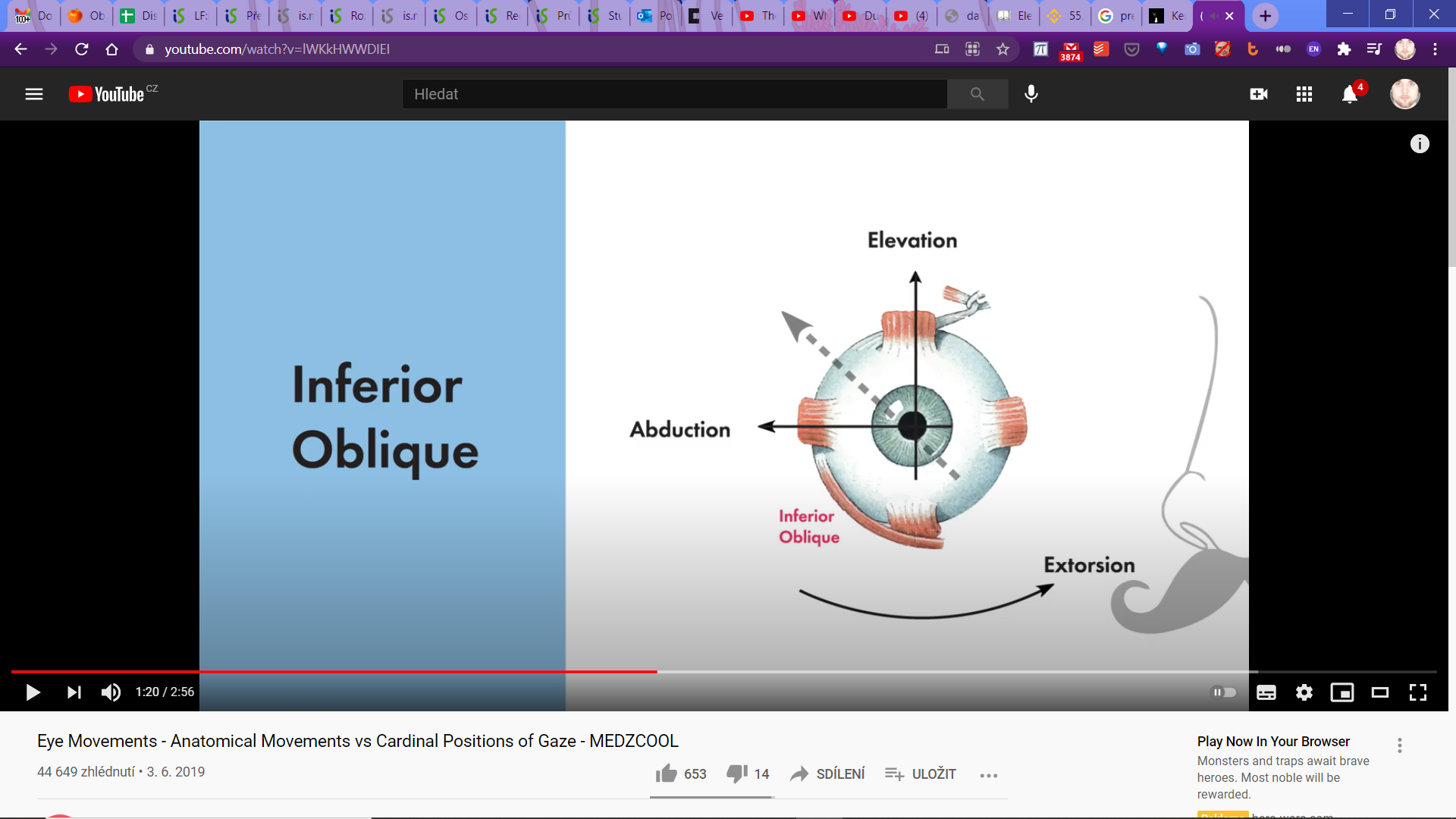 28
Pževzato z: https://www.youtube.com/watch?v=lWKkHWWDIEI
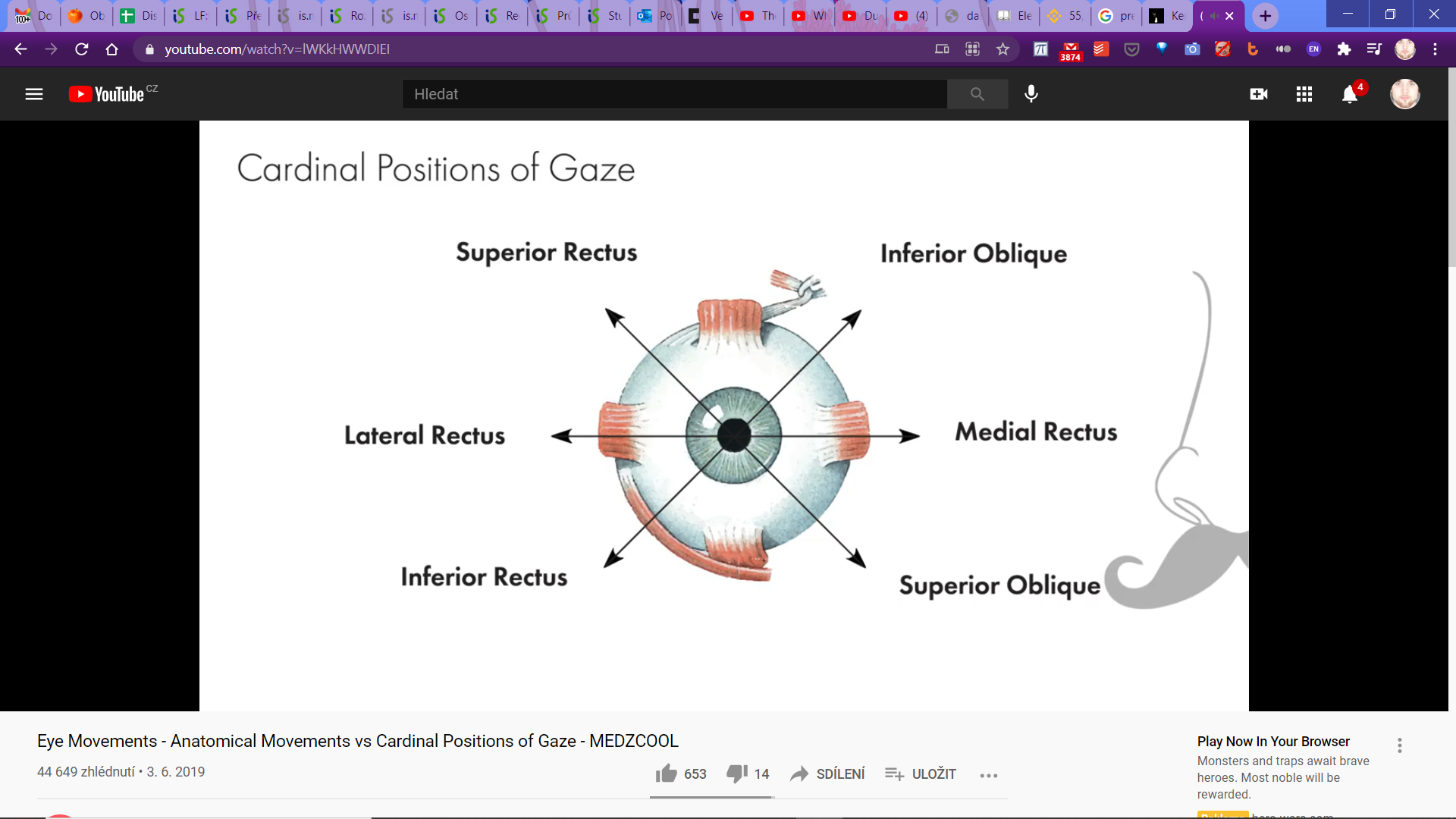 29
Pževzato z: https://www.youtube.com/watch?v=lWKkHWWDIEI
Chirurgická léčba konkomitantního strabismu
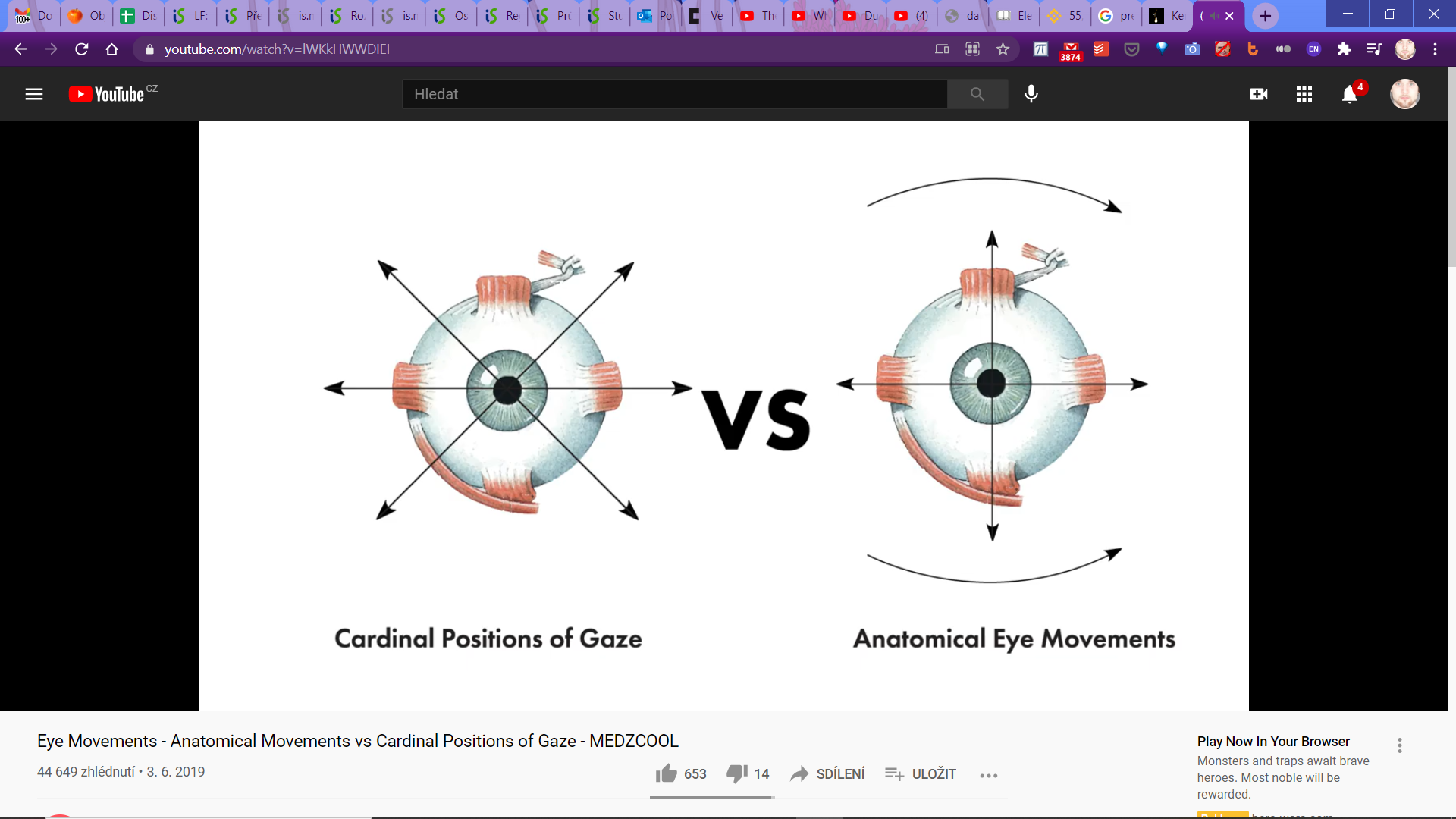 31
Pževzato z: https://www.youtube.com/watch?v=lWKkHWWDIEI
Chirurgická léčba konkomitantního strabismu
1 mm M.R.Int. = 3° úchylky
1 mm M.R.Ext = 1° úchylky
Oslabující operace
Elongace
Retropozice vč. Hang-back
Myektomie

Zesilující operace
Antepozice
Resekce
Plikace (zřasení)
Chirurgická léčba konkomitantního strabismu
Nástřih spojivky
Očištění svalu
Odstřižení svalu od úponu/prošití svalu v požadované vzdálenosti. 
Posun svalu/resekce
Našití svalu do skléry/k původnímu úponu.
Operace sval oslabující
retropozice 

elongace
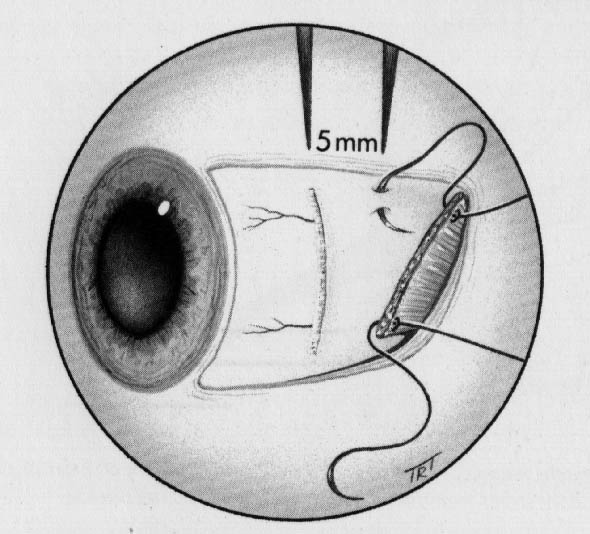 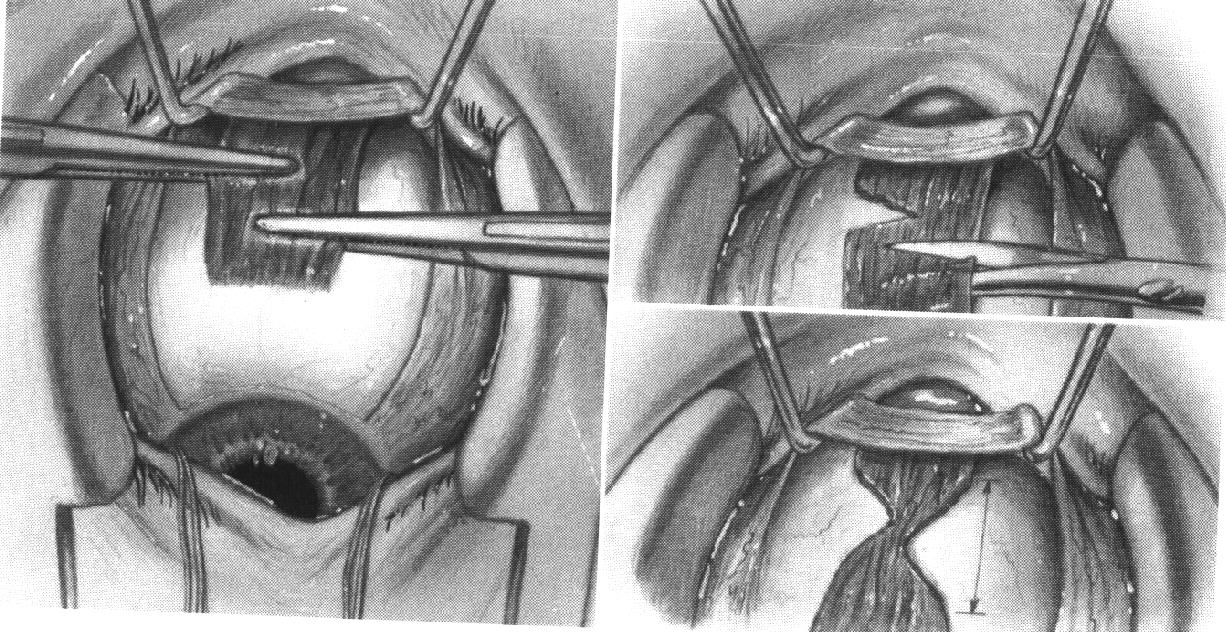 [Speaker Notes: Nejčastěji retropozice- posun svalového úponu od rohovky směrem k ekvatoru- dozadu
Méně často marginální myotomie neboli elongace- nastřížením okrajů se sval  prodlouží
Nejméně se provádí tenotomie – přetětí šlachy – provádí se na šikmých svalech]
Operace sval zesilující

Resekce
Antepozice
Plikace (zřasení)
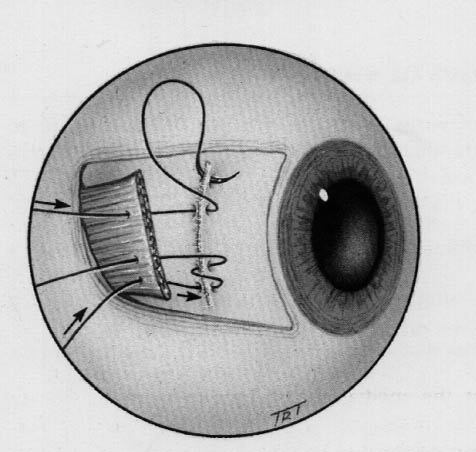 [Speaker Notes: Nejčastější je resekce- zkrácení svalu
Méně často antepozice- posun svalového úponu k rohovce
Výjimečně zřasení   

Výsledek léčby strabismu: 80% dobrý visus obou očí
                                        90% dobré postavení
                                        10-15% stereopse, 45% periferní fúze- 50% nějakou formu nedokonalého BV]
https://www.aao.org/image/rectus-muscle-plication-surgery
Rozdělení konkomitujícího strabismuStrabismus convergens:
Strabismus convergens monolateralis
Strabismus convergens alternans
Základní, prostá esotropie
Strabismus accomodativus- 3 typy
Esotropia congenitalis
Akutní konkomitující strabismus
Cyklický strabismus
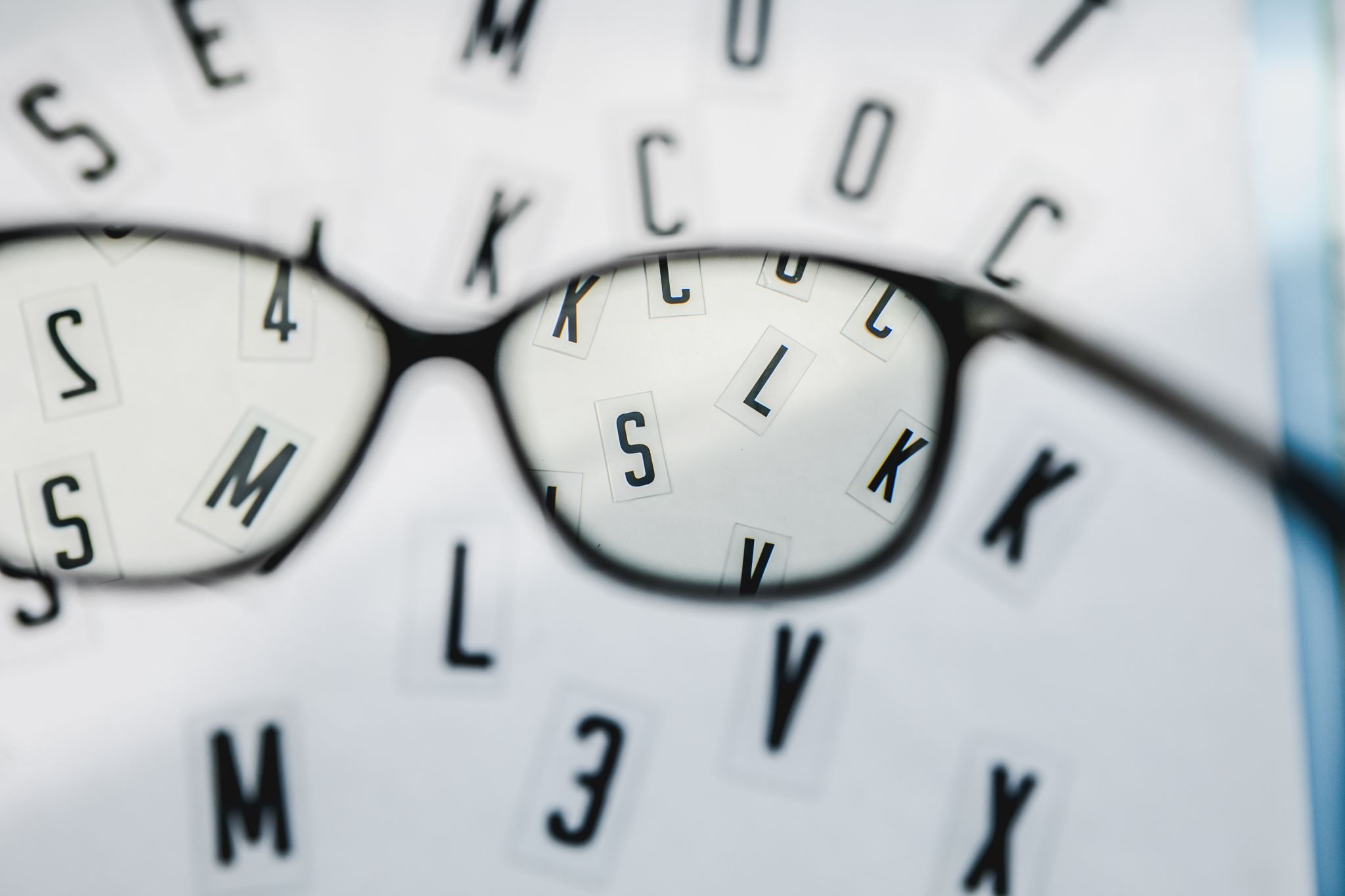 Strabismus accomodativus
1. typ- typický, plně akomodativní
Větší hypermetropie, brýle plně upravují  úchylku, neoperuje se
 2. typ- atypický
Úchylka jen do blízka, nižší stupeň hypermetropie, neoperuje se, 
 	 	- Franklinova skla
 3. typ- částečně akomodativní
Úchylka patrná do blízka i do dálky, do blízka je úchylka větší, operací korigujeme jen tu úchylku, která se neupraví skly
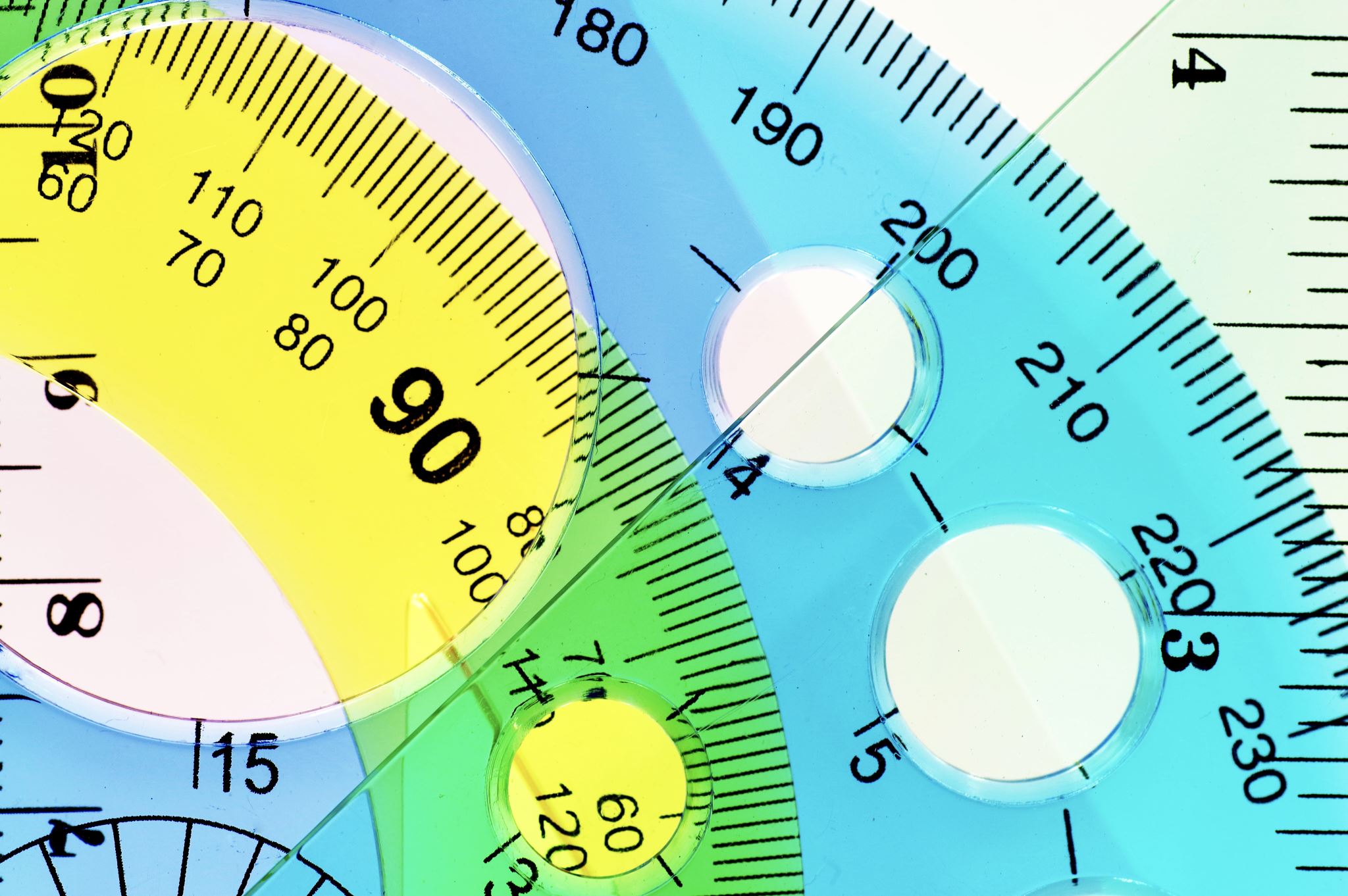 Vrozená esotropie
1-2% dětí
Do 6. měsíce věku
+25 - +40°
Alternující strabismus
Lehký stupeň amblyopie
Hypermetropie do +3 sfD
DVD, nystagmus
Bez jiného neurologického deficitu, možná perinatální rizika
Vrozená esotropie - operace
Operace nejpozději do 2 let, optimálně v 1.roce věku
Retropozice vnitřních přímých svalů (4-6 mm dle velikosti úchylky)
Cílem operace je rozrušení nepříliš fixované anomální retinální korespondence, navození NRK  a dosažení ortoforie pro správný vývoj binokulárního vidění.
Po operaci pleoptická léčba (okluze max 50% bdělého stavu dítěte)
V případě reziduální esotropie je indikována jako druhá operace Resekce m.r.ext dle velikosti reziduální úchylky
U jednostranné esotropie provázené ne zcela úspěšně vyléčnou amblyopií a útlumem binokulárních funkcí se provádí výkon pouze na postiženém oku- retropozice m.r.int.  +  resekce m.r. ext.
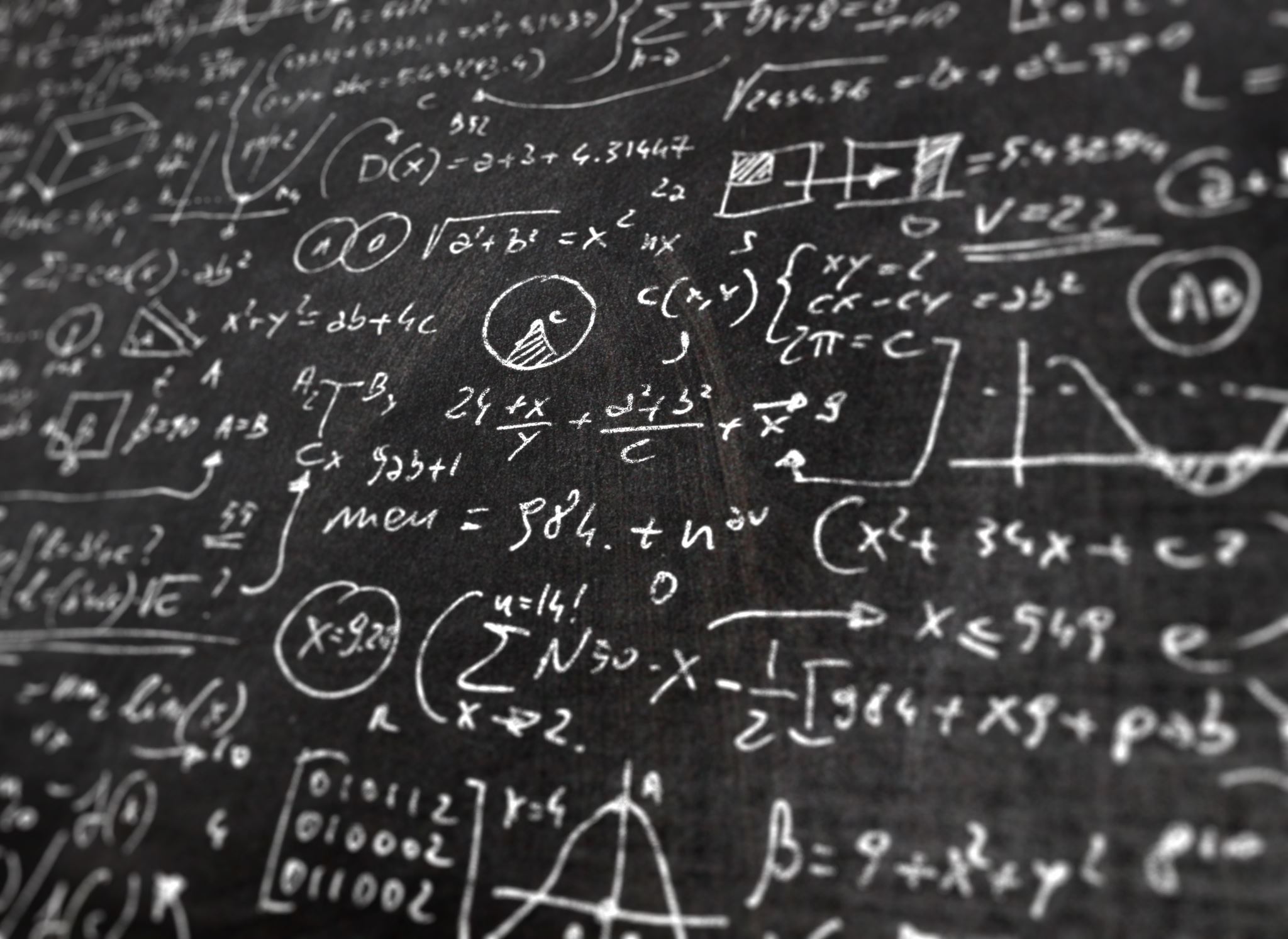 Strabismus divergens
Základní divergentní strabismus (exotropie)
Kongenitální exotropie
Insufiscience konvergence
Exces divergence
Vrozená exotropie
Vznik od narození do 6. m. věku, méně častá než eso 
Konstantní úchylka -20 až -35° (40-70 PD) 
Alternující exotropie do dálky i na blízko
Výrazně omezená addukce, lehčí amblyopie
Myopie do -5D  hypermetropie do +3D
Často spojení s kraniofaciálními malformacemi
Vrozená exotropie
Operace nejpozději do 2 let věku dítěte, optimálně v 1.roce věku
Resekce vnitřních přímých svalů (4-7mm dle velikosti úchylky)
Cílem operace je rozrušení nepříliš fixované anomální retinální korespondence, navození NRK  a dosažení ortoforie pro správný vývoj binokulárního vidění.
Po operaci pleoptická léčba (okluze max 50% bdělého stavu dítěte)
V případě reziduální exotropie je indikována jako druhá operace  oboustranná Retropozice m.r.ext dle velikosti residuální úchylky
Děkuji Vám za pozornost!